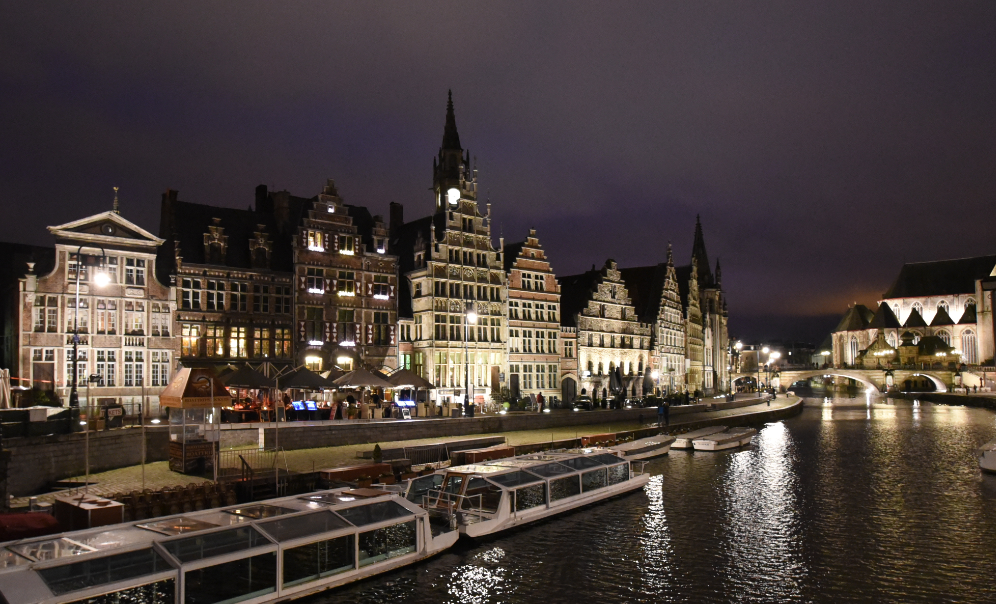 What is Innovation in Education?
Stephen Downes
Ghent, Belgium
March 30, 2015
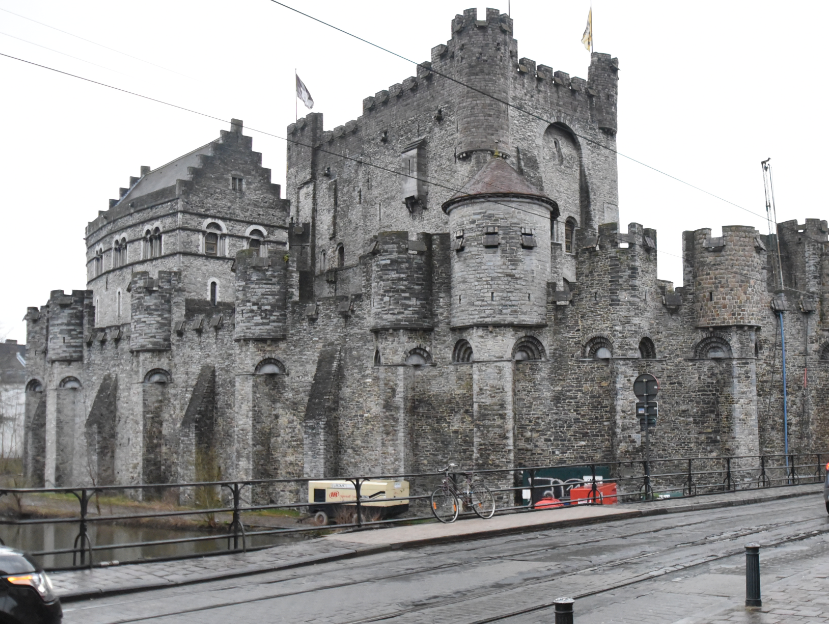 Logistics
Backchannel:
Go to http://www.downes.ca/chat
Select What is Innovation in Education?
--- OR ---
Use Twitter hashtag #ghent2015

Slides: http://www.downes.ca/presentation/359 
--- OR ---
Slideshare: http://www.slideshare.net/Downes
Innovation: Some Intuitions
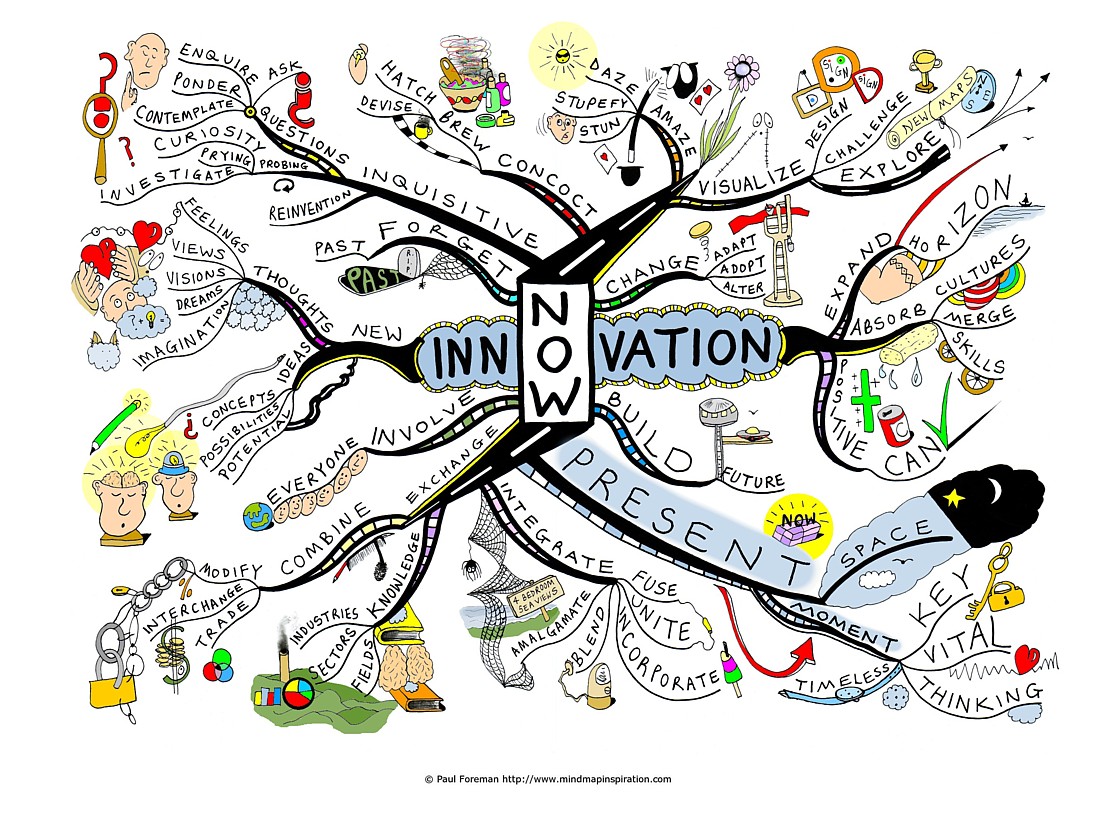 Inquisitive
Visualize
Expanding
Integrate
New
http://c21u.gatech.edu/programs/hubs
Some Themes…
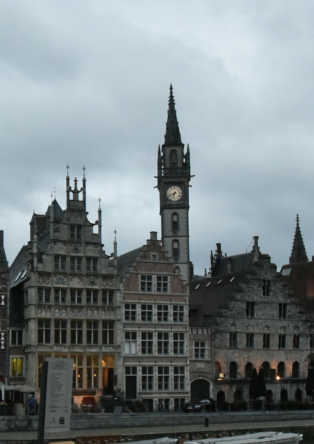 Connectivism
Open Online Learning
Personal Learning
The Meaning and Nature of Innovation
the action or process of innovating.
a new method, idea, product, etc.
Innovation: A perspective
The process of translating an idea or invention into a good or service that creates value or for which customers will pay.
To be called an innovation, an idea must be replicable at an economical cost and must satisfy a specific need. 
http://www.businessdictionary.com/definition/innovation.html
Innovation: Drivers
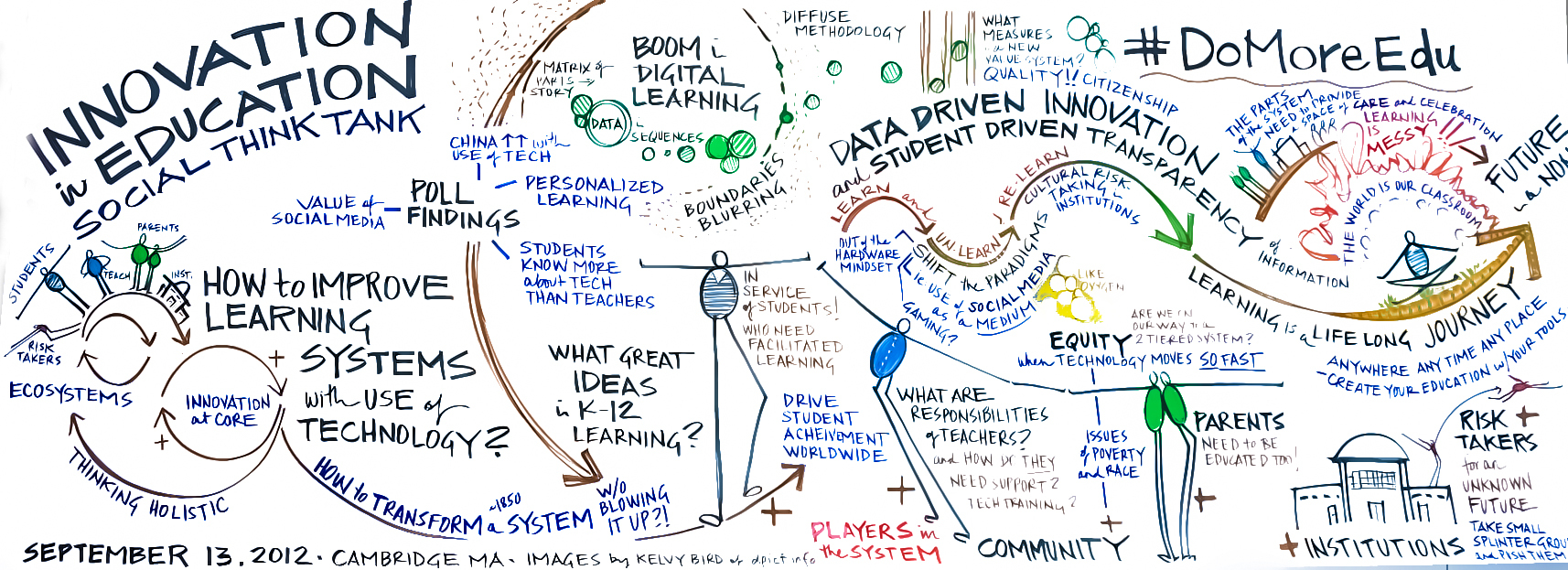 https://edtechdigest.files.wordpress.com/2012/09/innovation-in-education-social-think-tank-by-kelvy-bird.jpeg
Cause (push) and need (pull)
Cause: price pressures, digital technology, social media, globalization, change https://morethanaminute.com/the-six-drivers-of-innovation-and-change 
Cause: talented people, motivating managers, relationships, leaders http://www.gallup.com/businessjournal/26068/four-drivers-innovation.aspx
http://www.newandimproved.com/newsletter/2120.php  
Need: growth, sustainability, stability 
https://hbr.org/2009/09/why-sustainability-is-now-the-key-driver-of-innovation
The Benefits Model
Need
Value
Impact
Risk
Benefit
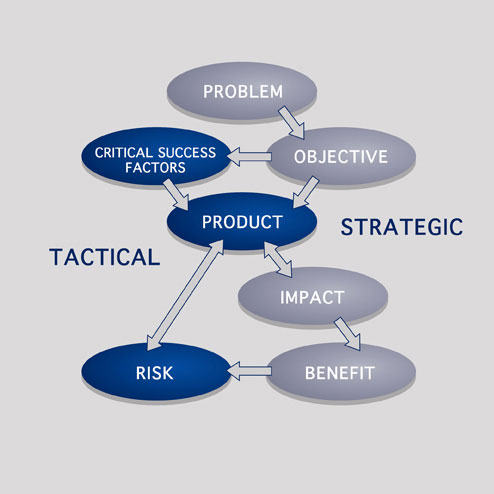 Aspects of Innovation
Finance
Process
Offering
Delivery
Impact
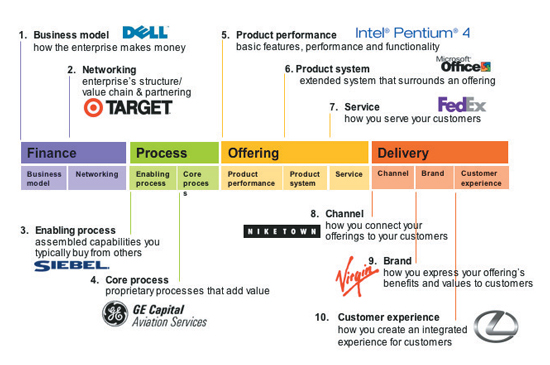 http://education4opportunity.com/national-education-innovation-summit
Innovation in Economy
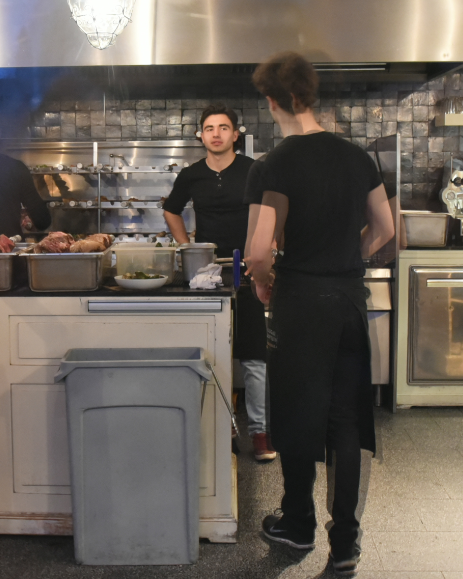 Charter Schooling
Learning Marketplace
Open Learning
Unschooling / Chaos Pilots
Innovation in Technology
Learning Management Systems
Learning Objects
Adaptive Learning
Learning Analytics
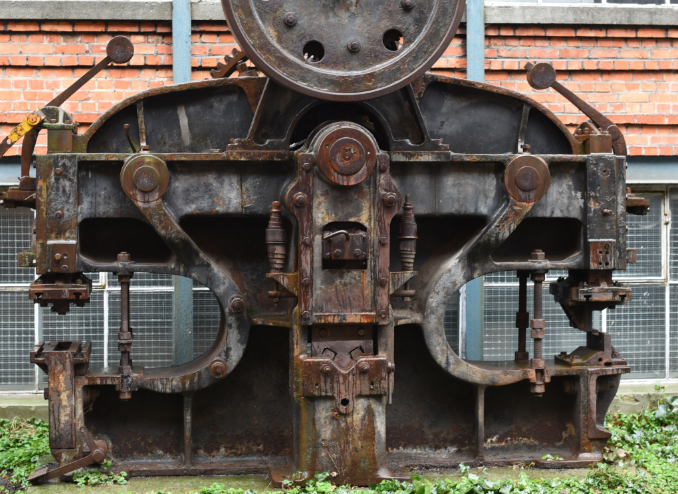 Innovation in Pedagogy
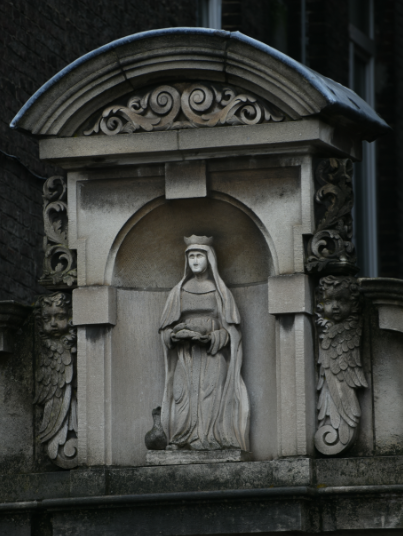 Liberation Pedagogy (Friere)
Deschooling (Illich)
Social Networks in Learning
Online Communities
Unschooling / MOOC
What Constitutes Progress?
Skills
Disruption
Design
Test Scores
Career
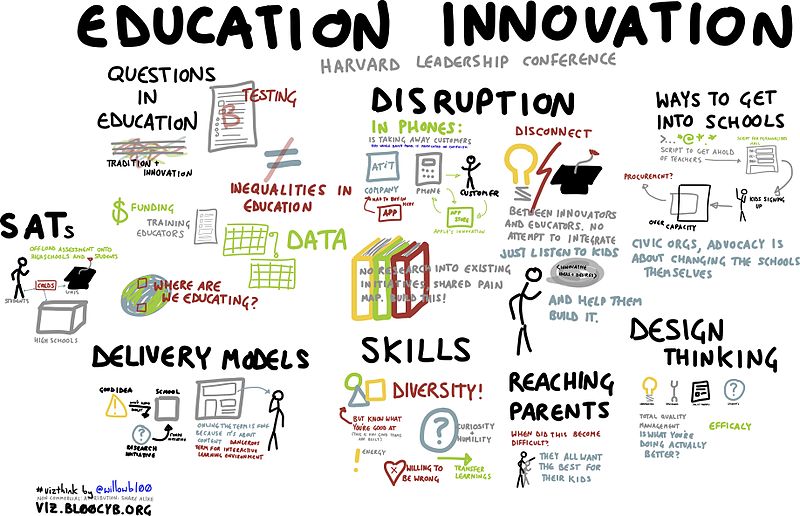 http://commons.wikimedia.org/wiki/File:Education_innovation_%2813013589595%29.jpg
What Constitutes Retrenchment?
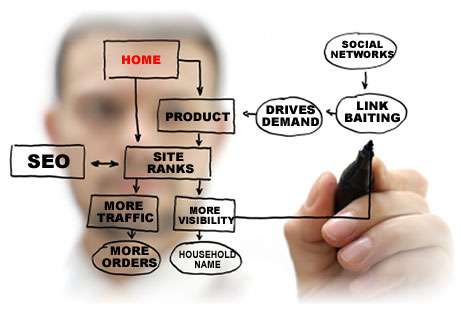 Product
Profit
Traffic
Margins
Austerity
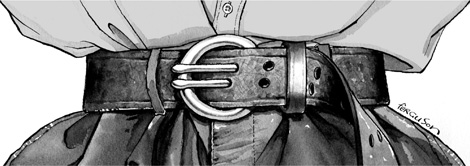 The Way Forward (Larry Keeley)
Think big and stand in the future…Focusing too tightly on the status quo will force failures
Prototype a compelling model solution…Not because you will get it right, but instead because it is a shared idea
Co-construct, co-construct, co-construct…All of us are smarter than any of us; don’t be exclusionary
Avoid central control…It doesn’t work, it is woefully out of date, modern systems don’t need it
Start with what you have now…You will not ever have perfect conditions, so be adaptive and modular
Foster integrated platforms, not products…not just what we do, but how we do it, so that many independent participants can participate in the solution
http://education4opportunity.com/national-education-innovation-summit
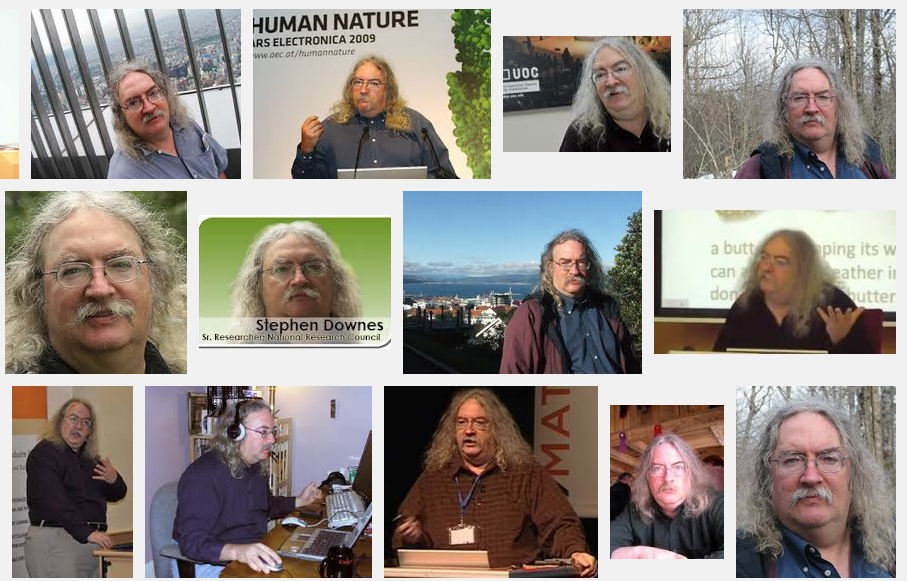 Stephen Downeshttp://www.downes.ca